OUTCOME OF THE COUNCIL-117-19 October 2017Monaco
IHO Secretariat
IHO Council, 1st Meeting, Monaco, 17 - 19 October 2017
OUTCOME OF THE COUNCIL-1
Council Members
2
OUTCOME OF THE COUNCIL-1
Content
General
Scope of Council tasks and responsibilities 
Revision of IHO Strategic Plan
HSSC Report
IRCC Report
Work plan priorities
Decisions
3
OUTCOME OF THE COUNCIL-1
General
Result elections.
Chair, Rear-Admiral Shepard Smith (USA). 
Vice-Chair, Admiral (Ret) Luiz Fernando Palmer Fonseca (Brazil). 

Conduct of C1.
Constructive meeting.
Preparatory engagement of Chair, Secretariat, and Council members.

On role and aims of Council.
Focus on strategic issues and priorities.
Profiling its work with IMO and UN.
Avoid introducing a new layer of bureaucracy.
4
OUTCOME OF THE COUNCIL-1
Scope of Council tasks and responsibilities (1)
Framing documents did not seem fully consistent.
Provisions contained in the General Regulations of the IHO, the IHO Convention, the Rules of Procedure for the Council and the IHO Resolution 2/2007.
In particular, 
How does the Council accomplish work intercessionally? 
Which entities have standing to make proposals to the Council?
Does the Council need to endorse technical standards?
5
OUTCOME OF THE COUNCIL-1
Scope of Council tasks and responsibilities (2)
Way ahead.
“The Council finally agreed to continue with the current procedures for endorsed IRCC and HSSC proposals whilst acknowledging the contradiction between the guidance given in the Convention, General Regulations, ROP and the TOR in expectation that it would be clarified at the 2nd Session of the Assembly”.

But also.
SG and chairs IRCC and HSCC agreed to make a short list of strategic priorities from their work programmes, which were endorsed by the Council.
6
OUTCOME OF THE COUNCIL-1
Scope of Council tasks and responsibilities (3)
Also Council Action to HSSC and IRCC.
Considering their TORs and IHO Resolution 2/2007 as amended, prepare amendments to their TORs as appropriate for being endorsed at C-3 before submission to A-2.  
It is up to the HSSC and IRCC to appreciate and determine the need to go through the Council for recommendations of possible strategic importance.
7
OUTCOME OF THE COUNCIL-1
Revision of IHO Strategic Plan
UK gave a presentation with considerations for a new strategic plan. 
Elements: targets to aim for, performance measures, prioritization and define what constitutes a success.
 
Council decisions.
Establish the Strategic Plan Review Working Group (SPRWG).
Endorse the draft TORs developed by drafting group.
Aim: have new Strategic plan ready for A2.
First phase-Scoping the desired changes
Second phase-Draft and review new text
Endorse as SPRWG Chair Bruno Frachon (France),as SPRWG Vice-Chair Shigeru Nakabayashi (Japan),as SPRWG Secretary Doug Brunt (Canada).
8
OUTCOME OF THE COUNCIL-1
HSSC Report
Acting Chair emphasized  the importance of S-100 framework, S-101, interoperability of multiple standards, presentation of dangers, dynamic charting, next generation of S-4.
In particular he requested the Portrayal Catalogue Builder (PCB) to be financed from the IHO Special Projects funds. 

Council decision.
HSSC to establish a prioritized list of work items that need to be supported by the Special Project Fund.
9
OUTCOME OF THE COUNCIL-1
IRCC Report (1)
The Chair of IRCC put particular emphasis on the need for greater administrative support for Capacity Building; robust IT-based infrastructure within the IHO Secretariat; a proposed new IHO Resolution on overlapping ENC data; and the benefits of using SDB for risk assessment.

Council action.
SG to further investigate and report on the feasibility of recruiting a new staff member at the IHO Secretariat to provide management support for Capacity Building, as a matter of urgency.
10
OUTCOME OF THE COUNCIL-1
IRCC Report (2)
Council endorsed the proposed IHO Resolution to address issues related to the existence of overlapping ENC data.
ENC Overlaps will be prioritized according to safety of navigation.  RHCs are responsible for identifying and assessing areas of overlap and associated risk.

Council endorsed the proposed revocation of IHO Resolution 1/1992 – Monitoring of INT Charts –.
RHCs will now be responsible for monitoring INT charts and should make sure that new INT charts meet specs.

Council endorsed the proposed new edition 2.0.0 of IHO Publication C-17 - Spatial Data Infrastructures "The Marine Dimension" - Guidance for Hydrographic Offices.
11
OUTCOME OF THE COUNCIL-1
Work plan 2018 priorities: WP 1 Corporate affairs
Contribute to the IMO-IHO Harmonization Group on Data Modelling. 

Assess the range and efficiency of participation on events outside the core of hydrographic interest.

Plan and start a complete overhaul of the IHO website including incorporation of GIS-services.

Manage the anticipated wave of new IHO membership. 

Assist the Council in its phase of operational consolidation and contribute to the revision process of the Strategic Plan (Decision A1/03).
12
OUTCOME OF THE COUNCIL-1
Work plan 2018 priorities: WP 2 HSSC
Develop an S-100 Interoperability Specification.
Develop all the components needed to make S-101 a reality.
Develop S-121 product specifications for maritime limits and boundaries. 
Consider data quality aspects in an appropriate and harmonized way for all S-100 based product specifications.
Prepare Ed. 6.0.0 of S-44. 
Develop initial guidance on definition and harmonization of Maritime Service Portfolios.
13
OUTCOME OF THE COUNCIL-1
Work plan 2018 priorities: WP 3 IRCC (1)
Capacity Building (CB) provision. 
Need for additional funding, permanent CB coordinators and additional CB assistance in the IHO-S.
Continued development and maintenance of ENC and INT Chart Schemes. 
Lack of appropriate surveys or re-surveys in areas where there is no satisfactory coverage. 
Development of crowd sourced bathymetry (CSB) guidelines. 
There has been a low response from MS on the draft of CSB guidance; and ongoing skepticism on the CSB concept amidst the maritime community
14
OUTCOME OF THE COUNCIL-1
Work plan 2018 priorities: WP 3 IRCC (2)
The Seabed 2030 Project Management Plan. 
Establish robust fund management and supervision of project activities.
Coordinate with the ongoing IHO CSB initiative. 
Highlight seabed mapping projects in all relevant platforms. 

Marine Spatial Data Infrastructures (MSDI). 
Funding for the Concept Development Study (CDS) for MSDI pending IHO approval. 
Low MS engagement on MSDI-related activities.
15
OUTCOME OF THE COUNCIL-1
Work plan 2018: Decisions
Council decision.
Endorse the proposals made by the IHO SG and Directors on the key priorities in the IHO 2018 programme of work.
Encouraged MS and the IHO Sec. to:
consider the engagement with the UN-GGIM Working Group on Marine Geospatial Information;
re-evaluate the allocation of their resources in the light of key work items to be supported.
16
OUTCOME OF THE COUNCIL-1
Hydrographic interest
Background
One-third of Council seats are allocated to Member States on the basis of their “hydrographic interest”.
Currently the hydrographic interest  is derived from the IHO formula for calculating national flag tonnage. 
There is a requirement for A2 to reconsider what constituted an interest in hydrography. 
The Council was invited to include considerations of this definition in its Work Programme.
Outcome discussion.
The Council agreed that no formal or cohesive view from the Council as a whole should be communicated.
Individual views of members of the Council could be communicated as set down in the record of meeting.
17
OUTCOME OF THE COUNCIL-1
Revision of IHO resolutions: all endorsed
5/1957 - IHO relations with other organizations 
1/1969 - Questions dealt with by the Bureau by correspondence
9/1967 – Procedure for election of a Director by correspondence 
Streamline iaw. proposal Brazil
5/1972 - Tonnage figures 
1/2014 - Guiding principles for IHO Funds 
4/1957 - Preparations for International Hydrographic Conferences 
8/1967 - Checking of proposals submitted by Member States 
As amplified during meeting
1/1965 - Adoption of the concluding procedure 
2/1965 - Possibility of considering a withdrawn proposal
18
COUNCIL-2 Meeting9-11 October 2018London, UK
IHO Council, 1st Meeting, Monaco, 17 - 19 October 2017
OUTCOME OF THE COUNCIL-117-19 October 2017Monaco
Thank you!
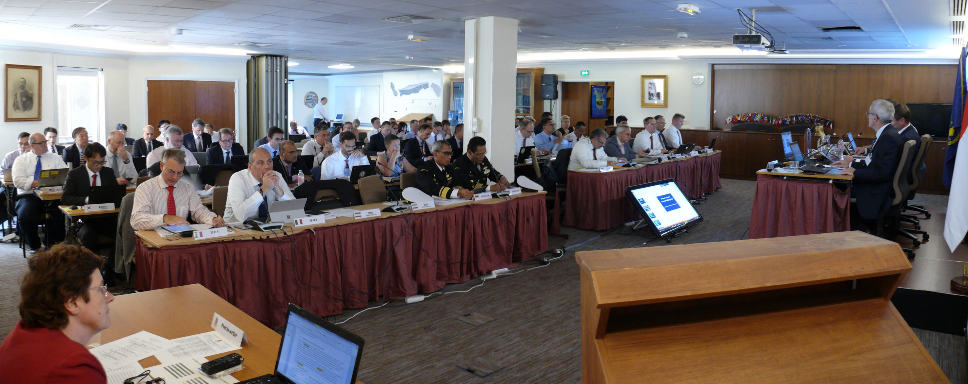 IHO Council, 1st Meeting, Monaco, 17 - 19 October 2017